Lecture 03: Bayesian Decision Theory
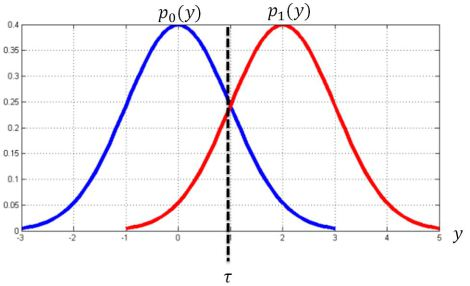 Objectives:
	Bayes Decision RuleEvidenceThe Two-Class ProblemLoss FunctionsLikelihood RatiosMinimum Error Rate
Resources:DHS: Chapter 2 (Part 2)
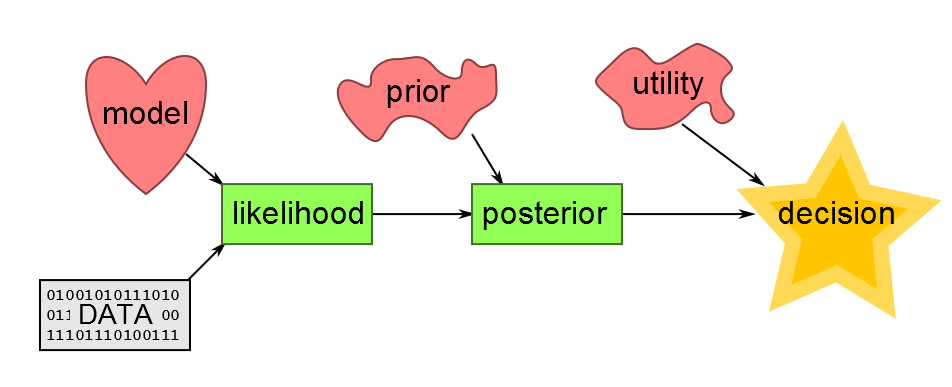 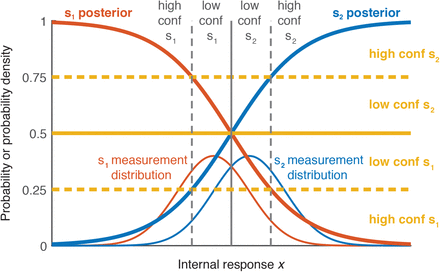 Bayes Decision Rule
Evidence
Generalization of the Two-Class Problem
Generalization of the preceding ideas:
Use of more than one feature(e.g., length and lightness)
Use more than two states of nature(e.g., N-way classification)
Allowing actions other than a decision to decide on the state of nature (e.g., rejection: refusing to take an action when alternatives are close or confidence is low)
Introduce a loss of function which is more general than the probability of error (e.g., errors are not equally costly)
Let us replace the scalar x by the vector, x, in a d-dimensional Euclidean space, Rd, called the feature space.
Loss Function
Bayes Risk
Two-Category Classification
Likelihood
Minimum Error Rate
Likelihood Ratio
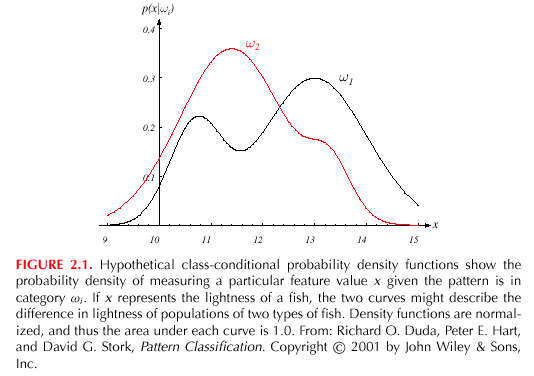 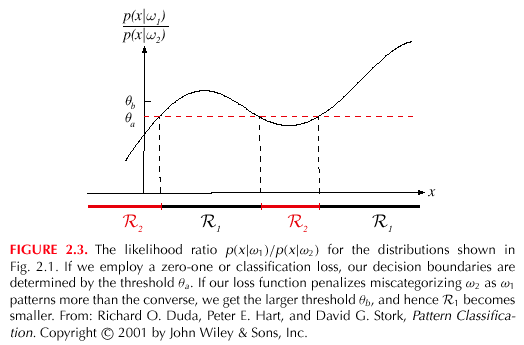 Summary
Bayes Decision Rule: what is its relationship to minimum error?
Decision Criteria: Several viable choices for decision rules.
Decision Surfaces: The shape of the decision surface is influenced by the number of categories and the statistics of the data.
Bayes Risk: what is its relation to performance?
Generalized Risk: what are some alternate formulations for decision criteria based on risk? What are some applications where these formulations would be appropriate?
Minimum Error Rate: How do we determine the minimum achievable error rate?
Likelihood Ratio: a simple decision rule or method for evaluating a classifier over a range of operating conditions. Convenient for two-class problems.